Правила здорового питания школьников
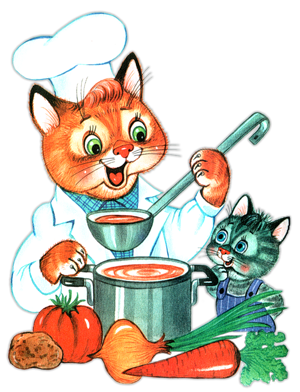 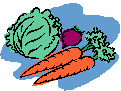 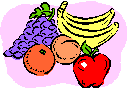 Здоровое питание школьника - залог успеха в  учебном году
Правильное питание - это основа здоровья человека. Как правило, пищевая ценность различных блюд во многом зависит от того, как они приготовлены .
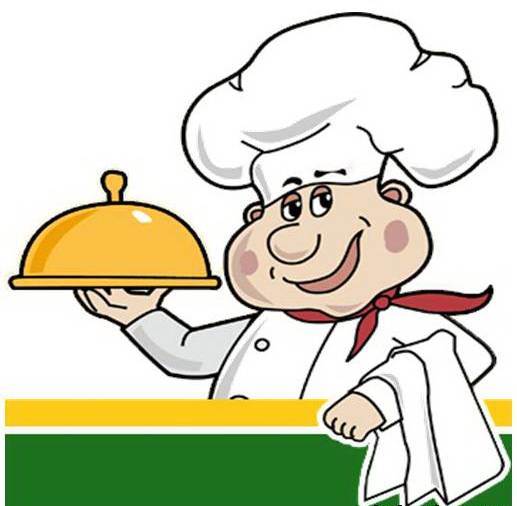 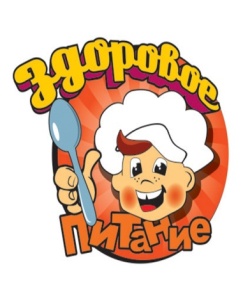 ПРАВИЛА ЗДОРОВОГО ПИТАНИЯ
Ребенок должен есть разнообразные пищевые продукты. Ежедневный рацион ребенка должен содержать около 15 наименований разных продуктов питания. 
В течение недели рацион питания должен включать не менее 30 наименований разных продуктов питания.
Каждый  день в рационе питания ребенка должны присутствовать следующие продукты: мясо, сливочное масло, молоко, хлеб, крупы, свежие овощи и фрукты. Ряд продуктов: рыба, яйца, сметана, творог и другие кисломолочные продукты, сыр - не обязательно должны входить в рацион питания каждый день, но в течение недели должны присутствовать 2-3 раза обязательно.
Ребенок должен питаться не менее 4 раз в день.
	завтрак (дома, перед уходом в школу)
	горячий завтрак (в школе)
	обед (в школе или дома)
                 ужин (дома)
Следует употреблять  йодированную соль.
В межсезонье (осень- зима, зима- весна) ребенок должен получать витаминно-минеральные комплексы, рекомендованные для детей соответствующего возраста.
Для обогащения рационно питания школьника витамином «С» рекомендуется ежедневный прием отвара шиповника.
Прием пищи должен проходить в спокойной обстановке.
Если у  ребенка имеет место дефицит или избыток массы тела, необходима консультация врача для корректировки рациона питания.
Рацион питания школьника, занимающегося спортом, должен быть скорректирован с учетом объема физической нагрузки.
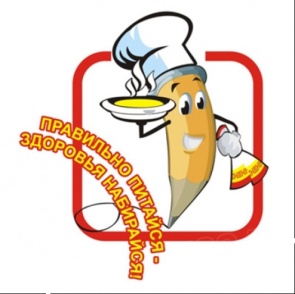 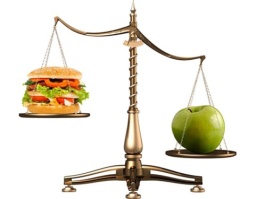 Рацион питания
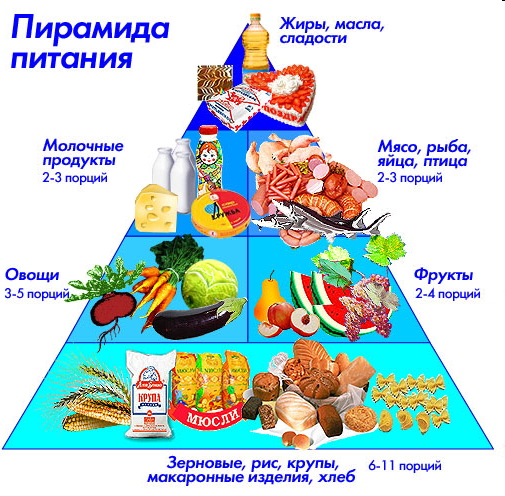 Питание школьника
В меню школьника обязательно должны входить продукты,
              содержащие не только белки, жиры и углеводы,
                          но и незаменимые аминокислоты, 
                             витамины, некоторые жирные
                                     кислоты, минералы и
                                           микроэлементы.
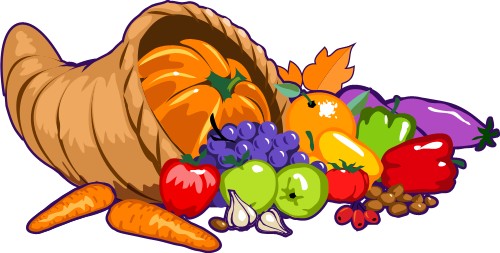 А ТЫ ЕШЬ ВИТАМИНЫ?7
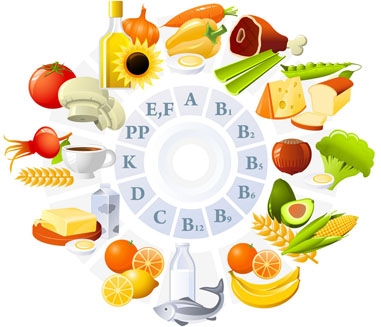 СОБЛЮДАЙ РЕЖИМ ПИТАНИЯ
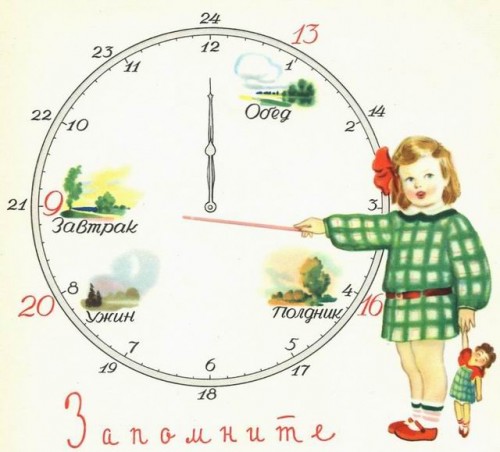 ЗАПОМНИТЕ
Польза горячего питания
Наблюдения показали, что дети,
     получающие горячее питание в
     условиях школы, меньше устают,
     у них на более длительный срок 
     сохраняется высокий уровень  
     работоспособности и
                                          выше   успеваемость.
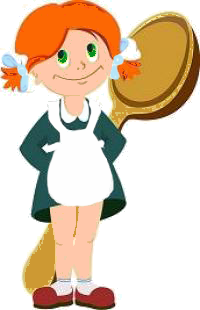 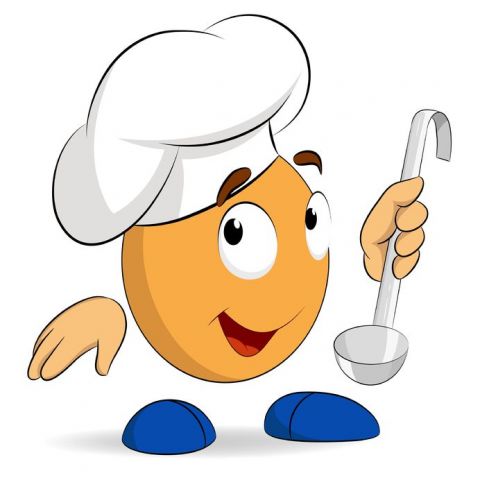 Рекомендации школьникам
В питании всё должно быть в меру; 
Пища должна быть разнообразной; 
Еда должна быть тёплой; 
Тщательно пережёвывать пищу; 
Есть овощи и фрукты; 
Есть 3—4 раза в день; 
Не есть перед сном; 
Не есть копчёного, жареного и острого; 
Не есть всухомятку; 
Меньше есть сладостей; 
Не перекусывать чипсами и сухариками;
Обязательно брать в школе горячий обед.
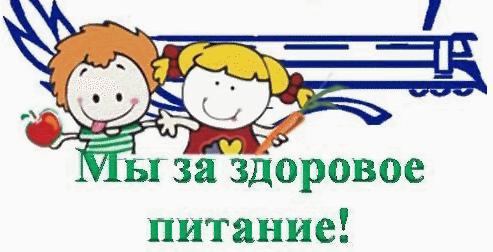 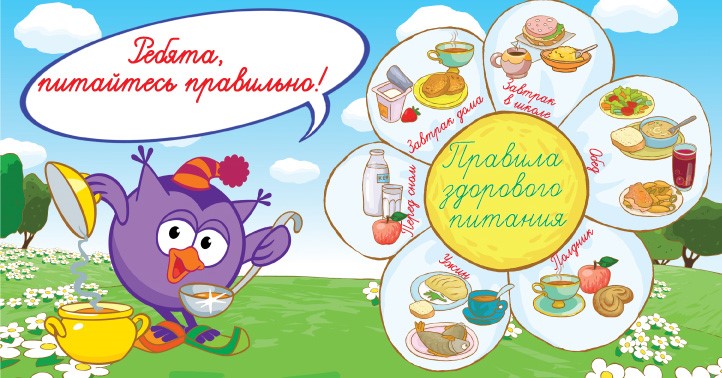 ВЫБИРАЙ  ПРАВИЛЬНОЕ
                    ПИТАНИЕ
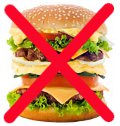 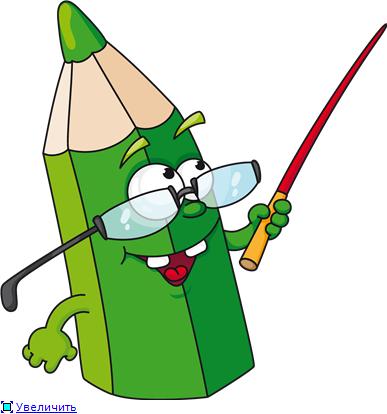